Package and Import
Yoshi
加油! 陳欣怡!
世界上有多少陳欣怡?
2004的大學聯考，榜單上叫「陳怡君」的，總共有64人，有些人考上了好學校，有些卻名落孫山，同樣姓名卻有不一樣的際遇。
雅婷．勝
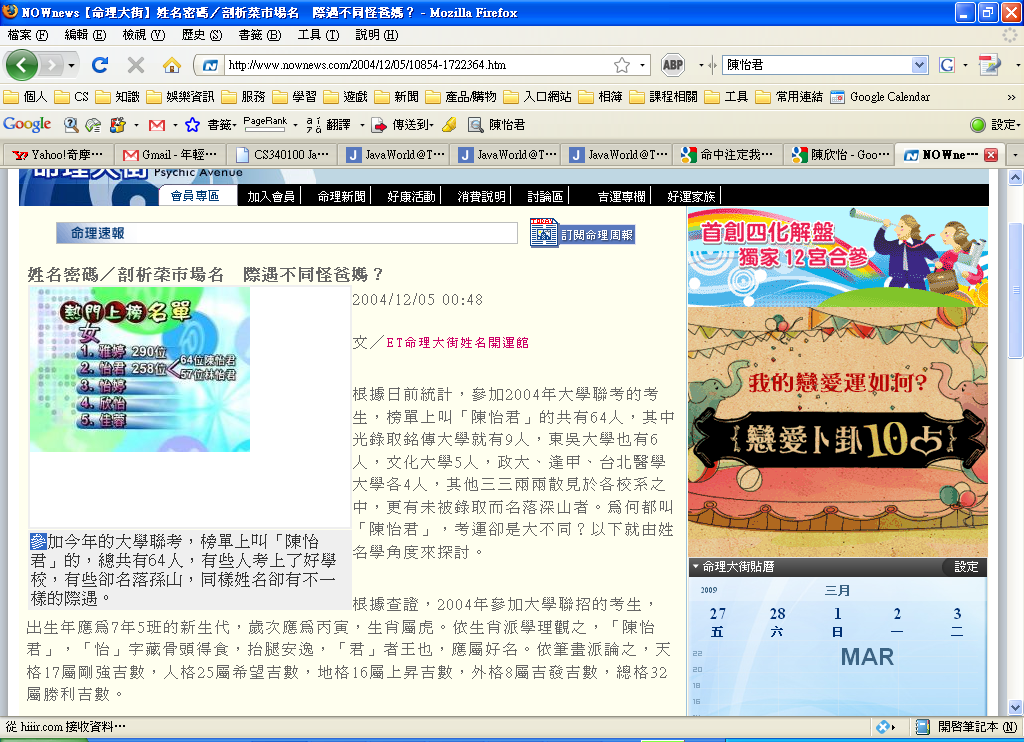 怎麼分辨這麼多欣怡?
清華大學.資工系.10級.梅班.陳欣怡
清華大學.電機系.11級.梅班.陳欣怡
清華大學.工工系.12級.清班.陳欣怡
其實這就是package的概念!
Package
Package就是一種分類法
與儲存目錄一一對應
Ex: nthu.pads.Container
儲存在 nthu\pads\Container.class
Package名可以任意取
但通常會有它的道理存在!!
java.util.Date   (java中的utility)
java.io.InputStream  (java中的I/O)
範例
System
java.lang.System
String
java.lang.String
package java.lang;
class System {
	…
}
package java.lang;
class String {
	…
}
簡化, import
java.lang.System這個名字太長了，於是我們想偷懶
import java.lang.System;
以後用到java.lang.System，就只要打System
import java.lang.*;
以後用到java.lang開頭的所有class，都可以省略java.lang
對比到生活的例子
清華大學.資工系.10級.梅班.莊俊男
import 清華大學.資工系.10級.梅班.莊俊男;
以後只要寫”莊俊男”就可以了!
那可不可以寫import java.*; 甚至是import *;
不行，懶過頭了
sql, util, 傻傻分不清楚
java.util.Date
java.sql.Date
這叫做一個class的全名!
如果我們
import java.util.*;
import java.sql.*;
搞不清楚你在說哪一個Date了! 怎麼辦?
說不清楚時，只好多說一點話了~
java.util.Date dateObj1 = new java.util.Date();
java.sql.Date dateObj2 = new java.sql.Date();
錯誤概念
import就是java的include，和C一樣
這樣說的人一定不懂Java
import只不過是為了偷懶的”縮寫”